Welcome to the {WEBINAR NAME} Webinar
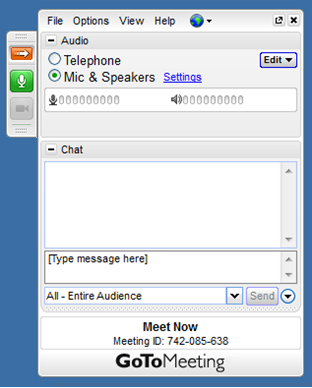 The webinar will start at {TIME}.

You may do a sound check 
when you first log in, then please 
mute yourself by clicking on the 
green mic button: 

If you’re having trouble 
connecting to the audio, send a 
message to the provincial team 
through the chat window.
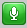 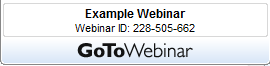 1
{WEBINAR NAME} Webinar
{DESCRIPTION OF WEBINAR TAG LINE}
2
Hand Raising
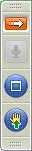 The hand raising feature is found on the left-hand side of the GoToWebinar control panel. By default, your hand will not be raised. 


When your hand is down, 
the button will look like this:


When you would like to contribute to the 
discussion, click on the button to raise your hand. When your hand is raised it will look like this:
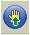 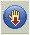 3
Presenters
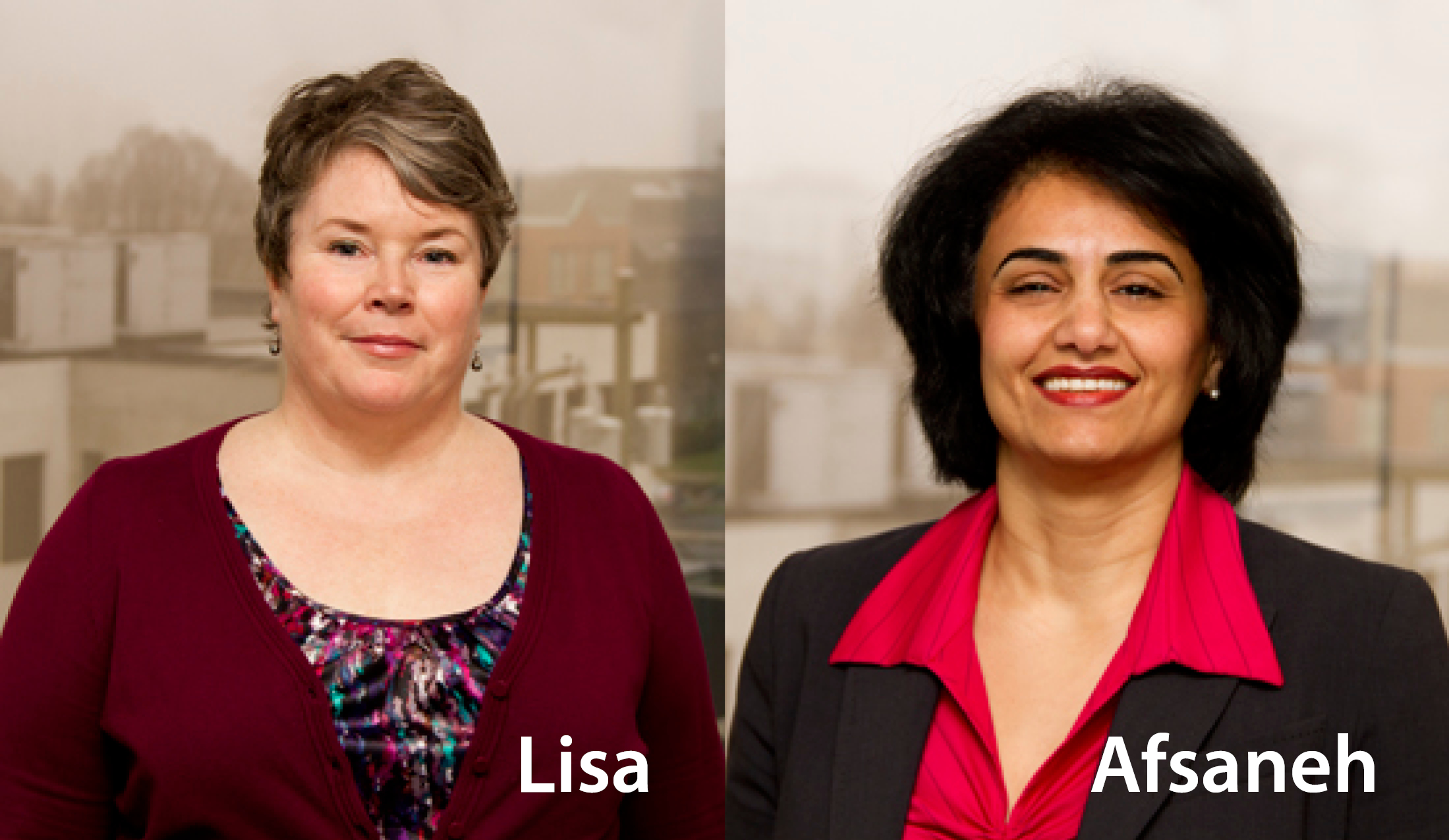 Lisa Adams
Physician Engagement Leader

Afsaneh Moradi
Physician Engagement Leader
4
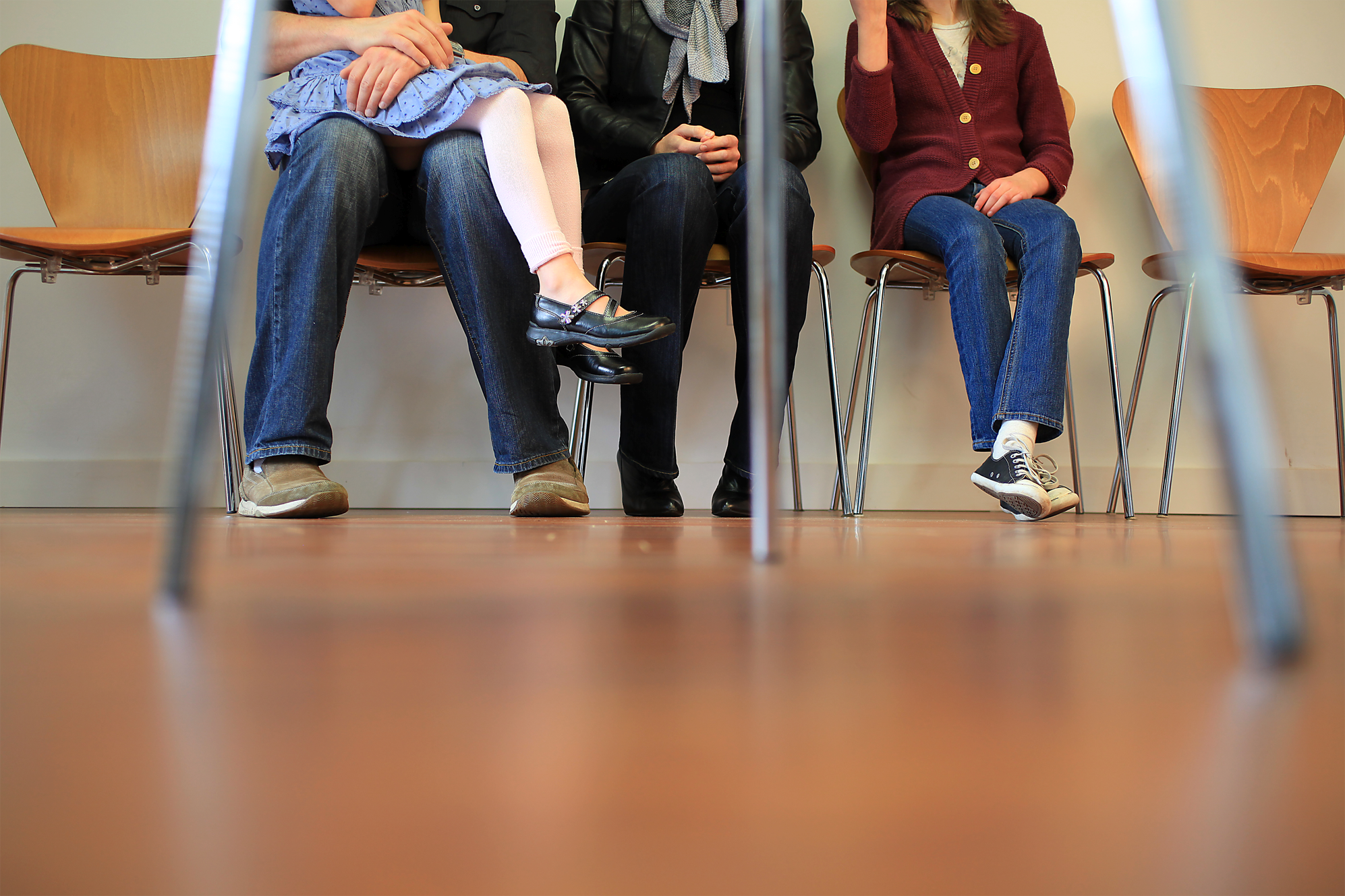 Thank you
5